STRESS MANAGEMENT
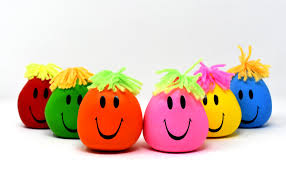 Let’s manage stress….
What is stress???
Stress is body’s response to any change in an individual’s life.
    Stress happens when our requirements exceeds our available resources.
Causes of stress
Exams
Meeting the deadlines
Peer pressure
Difficulty in organizing task
Poor time management
Leaving task to the last minute
Unrealistic expectations
Finance
Relationships
Past experiences
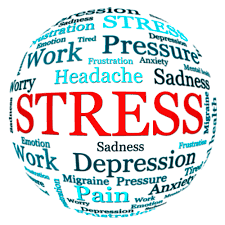 Symptoms of stress
Excess of sweating,
Headaches,
Sleeplessness, 
Lack of hunger,
Lack of concentration,
Low performance,
Anxiety
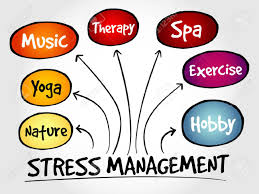 Stress management techniques
Avoid or alter the situation
Accept the situation
Adapt to  situation
Avoid or alter the situation
Learn to say “NO”

Avoid people who creates stress

Prepare a to do list

Express your feelings 

Manage your time
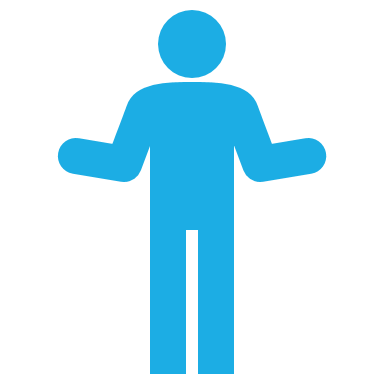 Time management
Urgent
Not Urgent
Important
Not Important
Adapt to situation
Positive attitude

ABC technique

Adjust your standards
ABC Technique
ABC stands for:
Adversity.
Beliefs.
Consequences.
How we think about this creates Beliefs. These beliefs then influence what we do next, so they become Consequences.
Here's an example – you yell at your friend because she forgot to print a key report before your submission (Adversity). You then think, "I'm a really lousy, I should have done it" (Belief). You then perform poorly during your presentation, because your self confidence has plummeted (Consequences)
Accept your situation
Exercise 

Yoga and meditation

Proper sleep

Don’t try to control the uncontrollable

Learn to forgive
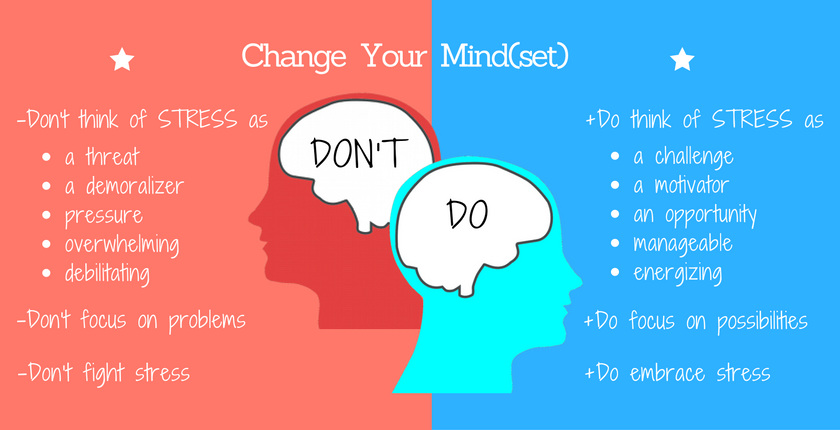 Stress is not always negative
A moderate amount of stress helps , as it:
Increases performance
Enhances concentration
Keeps us going
“It’s not stress that kills us, it is our reaction to it” –Hans Selye